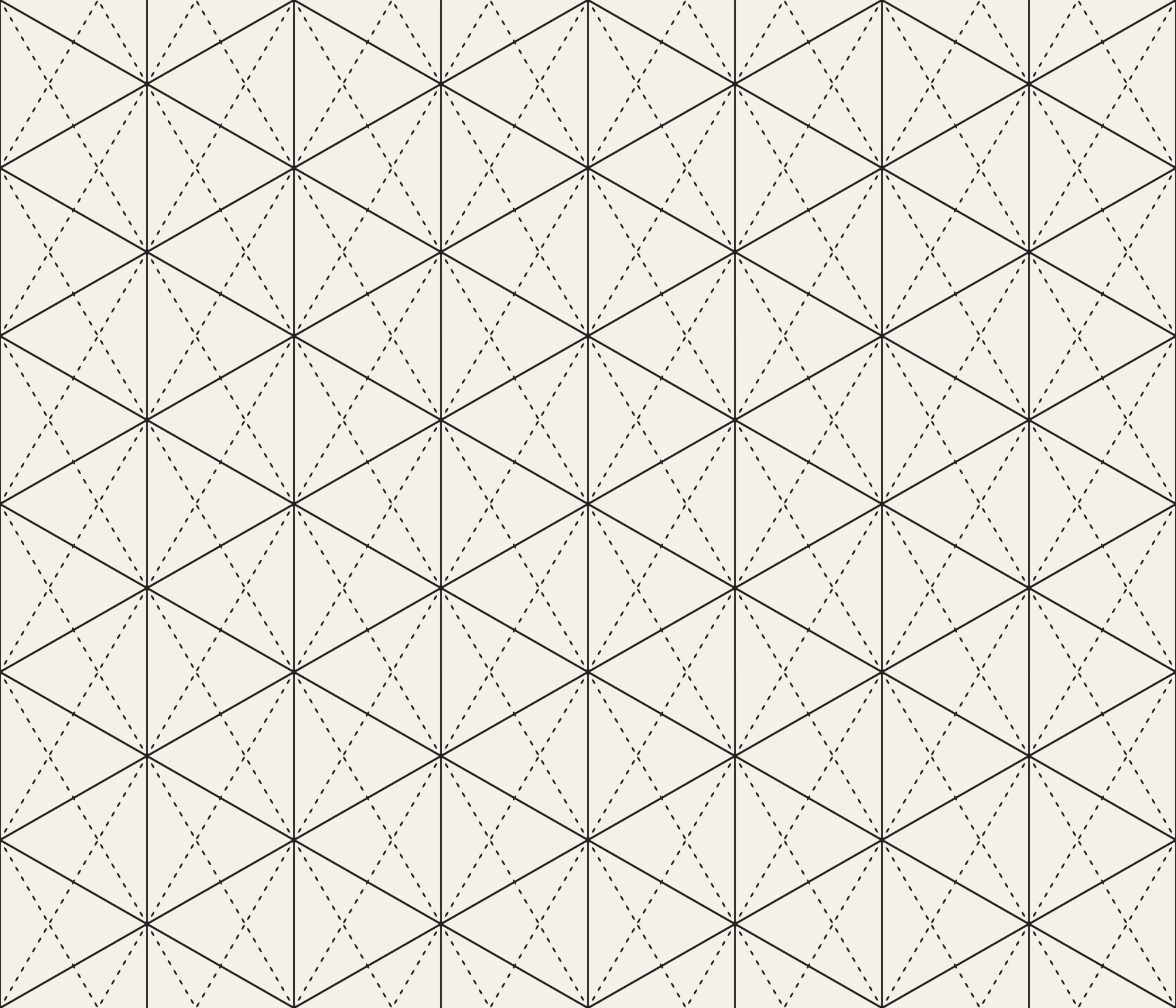 Rodinné právo
Pojem
„Tvoří právní normy, které upravují manželství, vztahy mezi rodiči a dětmi manželskými i nemanželskými, mezi dalšími blízkými příbuznými, vztahy při náhradní rodinné péči.“
-) ne dědické právo
Zařazení
Spadá do soukromého práva
Pododvětví občanského práva
Hlavní pojmy – co se v tomto odvětví řeší
Manželství
Rodina
Společné jmění manželů
Rodičovská zodpovědnost 
Náhradní rodinná péče.
Prameny
Hlavní pramen: 
 Zákon č. 89/2012 Sb., občanský zákoník, ve znění   pozdějších předpisů 
Další prameny: 
  Zákon č.210/1998 Sb., o sociálněprávní ochraně dětí, ve znění pozdějších předpisů
Zákon č. 115/2006 Sb., o registrovaném partnerství, ve znění pozdějších předpisů
Manželství
Trvalé společenství muže a ženy, založené zákonným způsobem formou občanského nebo církevního sňatku.“
Kdo nemůže:
nedosáhl věku 18 let,
má omezenou svéprávnost v této oblasti
již dříve uzavřela manželství nebo která již dříve vstoupila do partnerství anebo do obdobného svazku osob stejného pohlaví v zahraničí, a její manželství nebo partnerství anebo obdobný svazek trvá.
Vznik manželství, formy sňatku
Před orgánem církve - Církevní forma 
Před orgánem státu - Civilní forma

Která je legální?
Zánik manželství
Smrtí manžela
Prohlášení manžela za mrtvého
Rozvodem
Práva v manželství
Muž a žena mají stejná práva a povinnosti
V běžných věcech se zastupují
Občanský zákoník: právo znát svůj zdravotní stav, povinnost se podporovat, vyživovací povinnost navzájem, spravovat společně domácnost a záležiosti
-) kromě vyživovací povinnosti spíše proklamativní
Společné jmění manželů
"SJM"
 tzv. manželské majetkové právo
 majetek získání za trvání manželství bez ohledu  na to, který z manželů ho pořídil je společně a nerozdílně obou manželů

-) společně a nerozdílně x napůl
Vznik SJM
Zákonný vznik = okamžikem sňatku.
Smluvní – předmanželská smlouva
Soudním rozhodnutím
Zánik SJM
Zánikem manželství 
Rozhodnutím soudu

-) už se netvoří nové SJM
-) dosavadní SJM je nutné soudně!! vypořádat
Obsah SJM
Aktiva + pasiva
Vše, co manželé nabydou za trvání manželství

-) kromě:
Dědictví 
Daru
Věcí osobní potřeby
Dluhů spojených s majetkem pouze jednoho z manželů, převzaté bez souhlasu druhého manžela
Zúžení SJM
Dohodou – u notáře, lze jen do budoucna
-) pokud toto před manželství = "předmanželská smlouva"
Soudně - na návrh jednoho, lze jen do budoucna s ohledem na jednání v minulosti (dluhy, podnikání apod.) - může jít až ke zrušení SJM
Vypořádání SJM
Zpětně po ukončení manželství anebo při ukončení 
Rozdělen majetek ze SJM do výlučných vlastnictví 
Vypořádáno rozhodnutím soudu
´-) může ale jen schválit dohodu o vypořádání
Nemusí být "spravedlivé"
Registrované partnerství
na základě zák. č. 115/2006 Sb.
trvalé společenství dvou osob stejného pohlaví
uzavření - obdoba sňatku (podmínky, matriční úřad)
Alespoň jeden partner občan ČR
Zánik - zrušení partnerství
Práva partnerů viz. manželství - NE SJM!
Dědictví viz. manželé
Manželství x registrované partnerství
Zdá se být podobné, ale není:

viz:


 https://www.jsmefer.cz/rozdily
Vztahy mezi rodiči a dětmi
Rodičovská zodpovědnost
 "souhrn práv a povinností při péči o nezletilé dítě, při jeho zastupování a při správě jeho jmění.“ -  mají rodiče 

Rodiče x zákonní zástupci
Zletilé x nezletilé děti

Manželské i nemanželské děti jsou si rovny
Rodičovská odpovědnost x výkon rodičovské odpovědnost při oddělené péči
Práva dítěte vůči rodičům
Vychází z Úmluvy o právech dítěte
Aby oba rodiče dbali své rodičovské odpovědnosti =
= péče o dítě v širším slova smyslu:
 péči o zdraví, tělesný, citový, mravní a rozumový vývoj,
ochrana dítěte
osobní styk rodiče s dítětem
zajišťování výchovy a vzdělání
určení místa bydliště
 zastupování dítěte a spravování jeho jmění
vyživovací povinnost vůči
Zbavení rodičovské odpovědnosti
Výjimečně lze soudem
Není při svěření dítěte do péče druhého
Vyživovací povinnosti
Rodičů vůči dětem - dokud se nedokáže samo živit, dítě má právo na stejnou životní úroveň
Dětí vůči rodičům - zletilé děti
Mezi manžely
Mezi rozvedenými manžely
Mezi ostatními příbuznými - např. vnoučata vůči prarodičům

-) pokud neplněno - lze vymáhat soudně - u rodičů vůči    dětem nehledě na svěření do péče
Rozvod
Jen soudně
Sporný x nesporný (dohodou)
Nesporný - je třeba se shodnout na:
-) otázce bydlení
-) vypořádání SJM
-) poměrům k nezletilým dětem
= soud potvrdí dohodu, nezkoumá důvody rozvratu
Úprava poměrů k nezletilým dětem
Otázka péče -) dotaženo do extrému lze požadovat i exekuci dítěte
Otázka výživy
-) o všem rozhoduje soud, vstupuje vždy OSPOD jako účastník řízení

-) Svěření dítěte do péče - společná, střídavá, výlučná + lze upravit styk k jednotlivým rodičům
-) Stanovení výživného tomu rodiči, kdo nemá v péči anebo kdo má ve střídavé péči
Stanovení výživného
Dle potřeb dítěte
Dle příjmů rodiče
-) dítě má nárok na životní úroveň rodiče a lepší

Dle čeho se orientačně stanovuje:
https://justice.cz/web/msp/nova-tabulka-vyzivneho
Vydává ministerstvo spravedlnosti
Výživné na dítě
Za nezletilé žádá druhý rodič nebo OSPOD
Zletilé dítě samo
Lze upravovat soudně - zvýšení, snížení
Obecně se nepromlčuje, promlčují se jednotlivé dávky - promlčecí doba 3 roky.
Novela občanského zákoníku od 1/2025
Zrušení tzv. "péčí" - pečují vždy oba rodiče, reálně bude jen péče, která byla doposud označována jako společná
Rozvod vždy na jedno "stání"
Fyzické tresty dětí označeny jako nepřijatelné

-) pokrok vpřed v mnoha směrech
Náhradní rodinná péče
Rozhoduje soud, pokud nelze péče ani jednoho  rodiče zapsaného v rodném listě
Má přednost před tzv. ústavní péčí (nespadá do rodinného práva)
-) ústavní péče: 
Zařízení pro děti vyžadující okamžitou pomoc (ZDVOP)
Diagnostický ústav
Dětský domov
Dětský domov se školou
Výchovný ústav
Formy náhradní rodinné péče
péče jiné osoby (tzv. svěřenectví)
pěstounská péče
 pěstounská péče na přechodnou dobu
poručenství s osobní péčí
osvojení
Péče jiné osoby (svěřenectví)
Pečuje osoba příbuzná či dítěti blízká a známá, rodičům zůstává zachována rodičovská odpovědnost i vyživovací povinnost (k rukám pečující osoby)
 osoba pečující má povinnost spolupracovat s OSPOD dítěte
 osoba pečující může zastupovat dítě pouze v oblastech vymezených soudním rozhodnutím
Často prarodiče, přechodně
Pěstounská péče
pečuje  osoba vybrána krajským úřadem (tzv. zprostředkovaná pěstounská péče) nebo osoba dítěti příbuzná či jinak blízká (tzv. nezprostředkovaná pěstounská péče)
Rodiče -  zachována rodičovská odpovědnost i vyživovací povinnost (výživné přechází na Úřad práce ČR, který vyplácí dítěti příspěvek na úhradu potřeb dítěte)
Pěstoun
pěstoun má dále nárok na odměnu pěstouna nebo příspěvek při pěstounské péči a další dávky pěstounské péče
pěstounovi vznikají nová práva a povinnosti (např. povinnost spolupráce s doprovázejícím subjektem, povinnost vzdělávat, povinnost spolupracovat s OSPOD)
Pěstounská péče na přechodnou dobu
krizový institut péče o ohrožené děti
dočasnou péč, nejdéle může trvat 1 rok, o svěření dítěte do PPPD rozhoduje soud vždy na návrh OSPOD
o dítě pečuje osoba, které byla proškolena a posouzena jako vhodná osoba k výkonu pěstounské péče krajským úřadem
Pěstoun má nárok na dávky v přechodné pěstounské péči a povinnosti viz. běžný pěstoun
Poručenství s osobní péčí
není žádný z rodičů, který má a vykovává vůči dítěti rodičovskou odpovědnost
poručník svým jmenováním nabývá shodných práv a povinností vůči dítěti, jako má rodič
stává se jeho zákonným zástupcem, poručník může o dítě též osobně pečovat, pak se na něj pohlíží shodně jako na dlouhodobého pěstouna (má dávky pěstounské péče i práva a povinnosti pěstouna), rodiči zůstává vyživovací povinnost k dítěti, soudem stanovené výživné pak rodič hradí k rukám Úřadu práce a dítěti náleží příspěvek na úhradu potřeb dítěte.
Osvojení (adopce)
přijetí cizího dítěte za vlastní
 dítěti zanikají právní vazby na původní biologickou rodinu a vznikají mu nové právní vazby k rodině osvojitele
 do rodného listu se zapisují namísto rodičů osvojitelé
 až na výjimky potřeba souhlas rodiče a též souhlas osvojovaného dítěte
osvojitelé nemají nárok na žádné speciální dávky či doprovázení.